Welcome!
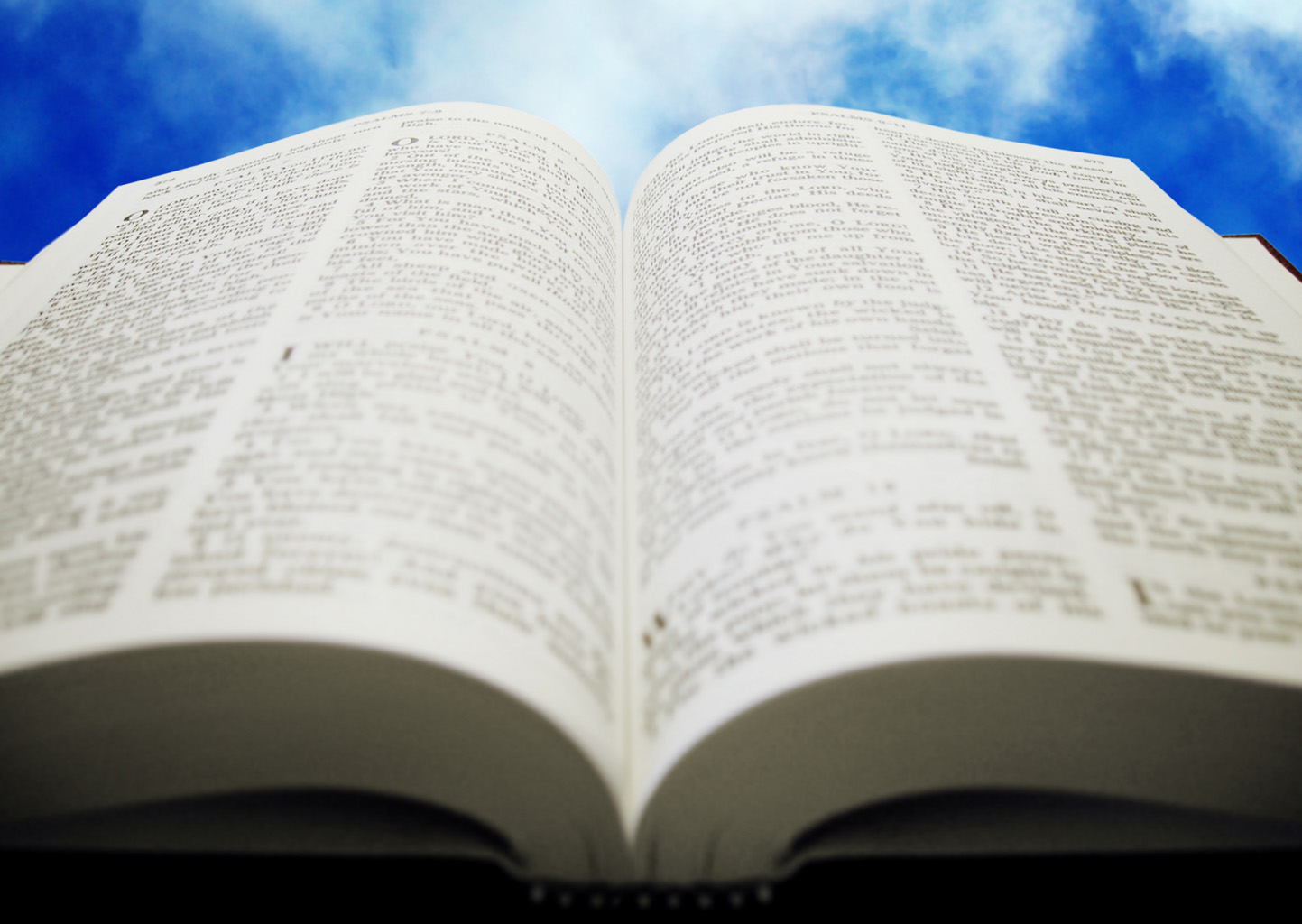 Sunday
Worship 		  			9:30 AM
Sunday
Bible Class (Livestream) 	 	5:00 PM
Wednesday
Bible Class (Livestream) 	 	7:00  PM
www.SunsetchurchofChrist.net
1 Corinthians 16:2
On the first day of the week let each one of you lay something aside, storing up as he may prosper, that there be no collections when I come.



The collection basket 
is in the foyer
The Nature of Demons
Demons in the Old Testament

Demons in the time of Christ

Demons today
What are Demons?
Undefined in the Old Testament

The New Testament gives them personality

Satan’s angels?
	2 Corinthians 11:14
[Speaker Notes: 2Co 11:14 And no wonder! For Satan himself transforms himself into an angel of light. 15 Therefore it is no great thing if his ministers also transform themselves into ministers of righteousness, whose end will be according to their works.]
In the Old Testament
Foreign gods in general
	Psalm 106:37, Deuteronomy 32:17
Specific Assyrian gods
	Leviticus 17:7, 2 Chronicles 11:15
Evil Spirits
	Abimelech, Saul, Ahab’s prophets
CONCLUSION: 
Demonic appearances in the Old Testament pertained to false gods, emotional instability and false revelations. There were no demonic possessions of people.
[Speaker Notes: Le 17:7 "They shall no more offer their sacrifices to demons, after whom they have played the harlot. This shall be a statute forever for them throughout their generations."'
 De 32:17 They sacrificed to demons, not to God, To gods they did not know, To new gods, new arrivals That your fathers did not fear.
 2Ch 11:15 Then he appointed for himself priests for the high places, for the demons, and the calf idols which he had made.
 Ps 106:37 They even sacrificed their sons And their daughters to demons,]
Demons Versus Jesus
63 references to demons and Jesus
	Possessing people of many nations
	Speaking through people
	Doing miraculous things
	Proclaiming Jesus (James 2:19)
Demonic presence changed in Jesus’ time
[Speaker Notes: Four references to demons in the OT; over 60 in the Gospels alone]
Demons Versus Jesus
Accusations against Jesus:
The Pharisees said, "He casts out demons by the ruler of the demons.“ – Matthew 9:34
"For John came neither eating nor drinking, and they say, 'He has a demon.‘ Matthew 11:18
And many of them said, "He has a demon and is mad. Why do you listen to Him?" - John 10:20
Demons Versus Jesus
Luke 11:14-26
   Jesus CANNOT cast out demons by Satan
  	Jesus was demonstrating a Kingdom come
   Satan was the strong man (Isaiah 53:12)
	Jesus was demonstrating the power to rule
CONCLUSION: 
Demonic possession was limited to the time of Jesus and His apostles to demonstrate His source of authority and His power to overcome Satan
Demons Today
False gods
	1 Corinthians 10:20-21/Revelation 9:20

Worldly wisdom and deceiving messages
	1 Timothy 4:1/James 3:15
[Speaker Notes: 1Co 10:20 Rather, that the things which the Gentiles sacrifice they sacrifice to demons and not to God, and I do not want you to have fellowship with demons. 21 You cannot drink the cup of the Lord and the cup of demons; you cannot partake of the Lord's table and of the table of demons.
Re 9:20 But the rest of mankind, who were not killed by these plagues, did not repent of the works of their hands, that they should not worship demons, and idols of gold, silver, brass, stone, and wood, which can neither see nor hear nor walk.
Jas 3:15 This wisdom does not descend from above, but is earthly, sensual, demonic.
1Ti 4:1 ¶ Now the Spirit expressly says that in latter times some will depart from the faith, giving heed to deceiving spirits and doctrines of demons,]
Demons Today
How does one “hear” deceiving spirits?

Through the flesh
	Philippians 3:19/Romans 16:18
[Speaker Notes: Php 3:19 whose end is destruction, whose god is their belly, and whose glory is in their shame--who set their mind on earthly things.
Ro 16:18 For those who are such do not serve our Lord Jesus Christ, but their own belly,
Eph 2:3 among whom also we all once conducted ourselves in the lusts of our flesh, fulfilling the desires of the flesh and of the mind, and were by nature children of wrath, just as the others.]
Demons Today
Examples of demonic influence and doctrines	
	“Sounds good” – instrumental music
	“Feels good” – drinking 
	“Looks good” – promiscuity 
	“Seems good” - denominationalism
2 Timothy 3:1-5a 
But know this, that in the last days perilous times will come: For men will be lovers of themselves, lovers of money, boasters, proud, blasphemers, disobedient to parents, unthankful, unholy, unloving, unforgiving, slanderers, without self-control, brutal, despisers of good, traitors, headstrong, haughty, lovers of pleasure rather than lovers of God, having a form of godliness but denying its power
[Speaker Notes: Php 3:19 whose end is destruction, whose god is their belly, and whose glory is in their shame--who set their mind on earthly things.
Ro 16:18 For those who are such do not serve our Lord Jesus Christ, but their own belly,
Eph 2:3 among whom also we all once conducted ourselves in the lusts of our flesh, fulfilling the desires of the flesh and of the mind, and were by nature children of wrath, just as the others.]
Demonic Dangers
Dangers of demons are not as Christ’s day

Demonic dangers come from worldliness

Demons influence us by the flesh
[Speaker Notes: Php 3:19 whose end is destruction, whose god is their belly, and whose glory is in their shame--who set their mind on earthly things.
Ro 16:18 For those who are such do not serve our Lord Jesus Christ, but their own belly,
Eph 2:3 among whom also we all once conducted ourselves in the lusts of our flesh, fulfilling the desires of the flesh and of the mind, and were by nature children of wrath, just as the others.]
The Divine Plan
Hear and Believe – Acts 15:7
Confess Jesus as Lord – Romans 10:9
Repentance from sin – Acts 2:38
Baptism into Christ – Romans 6:3-5
Faithful in life – Revelation 2:10